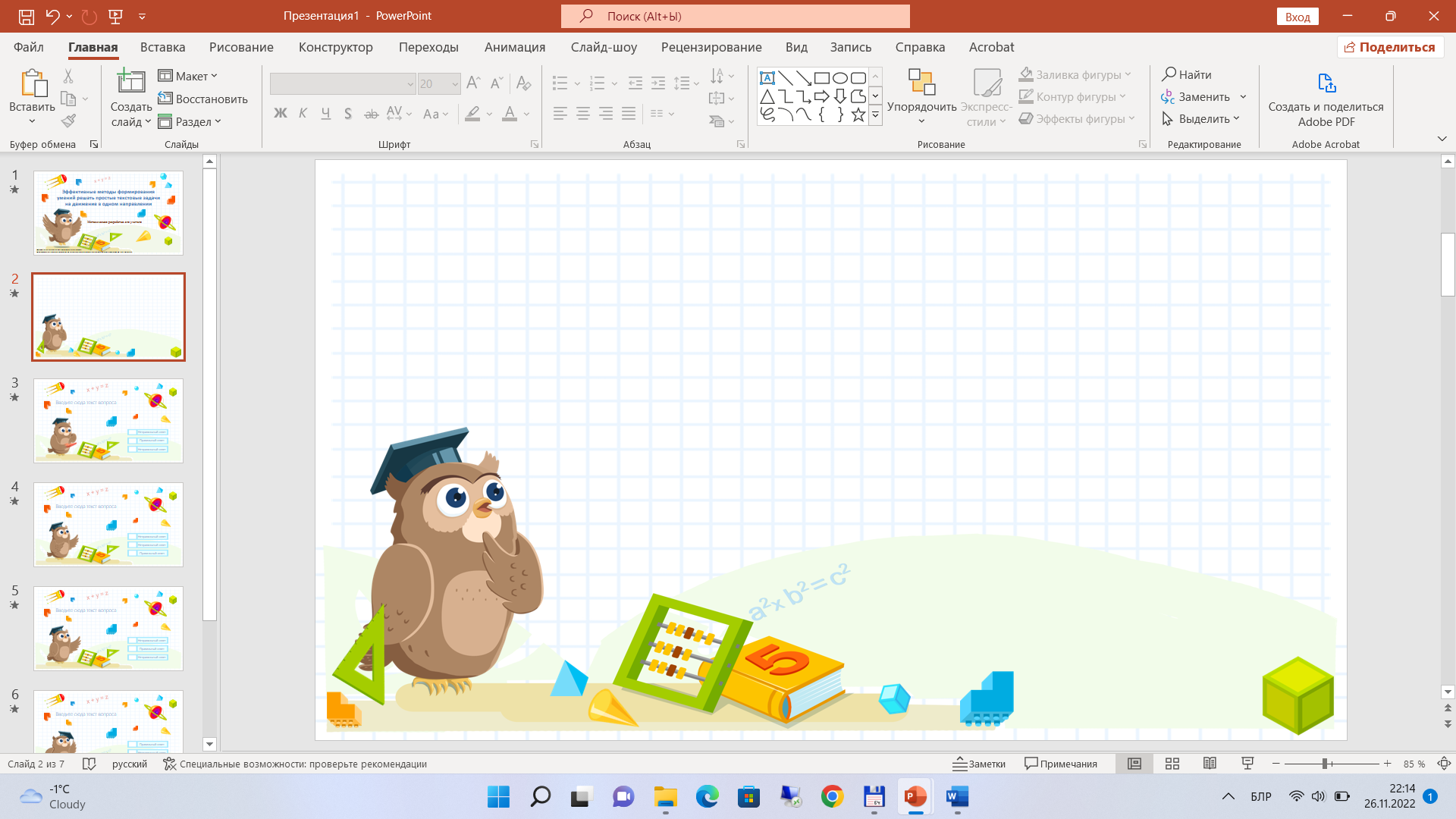 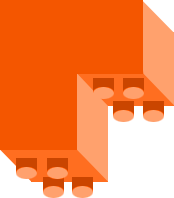 Использование приёма сравнения при составлении и решении обратных задач к прямой задаче на нахождение первого слагаемого
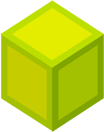 Методическая разработка для учителя
Задание 2
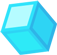 Е. С. Шилова, кандидат педагогических наук, доцент
Повторите!
Обратными называются задачи, в которых одна из неизвестных величин становится известной, а одна из данных величин становится неизвестной.
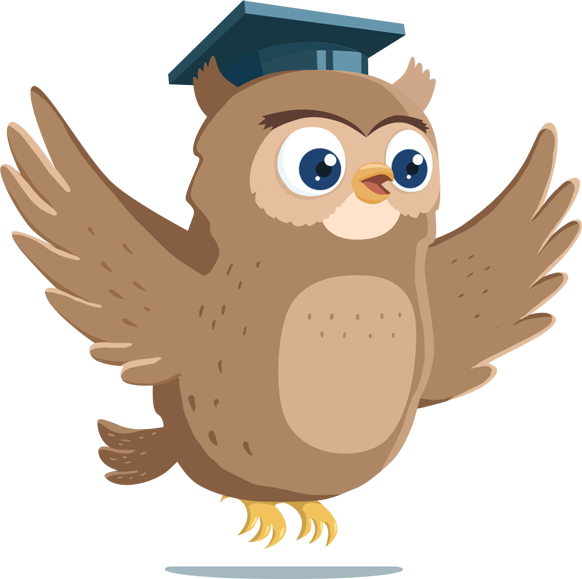 Задание:
расскажите друг другу, какие задачи называются обратными задаче 1.
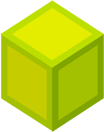 2
Решите задачу. Составьте обратные задачи.
	
В альбоме было несколько марок. Положили ещё 20 марок. Стало 54 марки. Сколько марок было в альбоме?
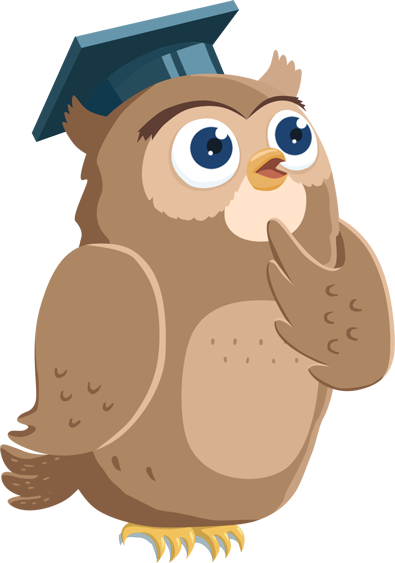 Задание:
составьте краткую запись в виде таблицы, укажите названия компонентов и результата действия сложения.
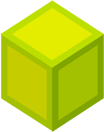 3
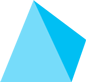 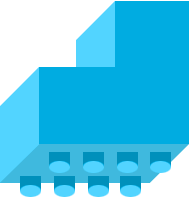 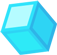 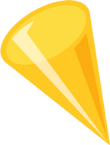 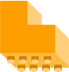 Задача 1 — прямая
В альбоме было несколько марок. Положили ещё 20 марок. Стало 54 марки. Сколько марок было в альбоме?
Задание:
вместе проверьте правильность составления краткой записи в таблице трёх задач.
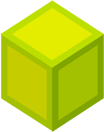 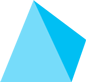 4
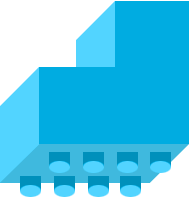 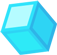 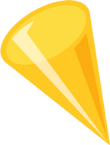 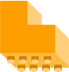 Задача 1 — прямая
В альбоме было несколько марок. Положили ещё 20 марок. Стало 54 марки. Сколько марок было в альбоме?
54 – 20 = 34 (м.)                                            
Ответ: было 34 марки.
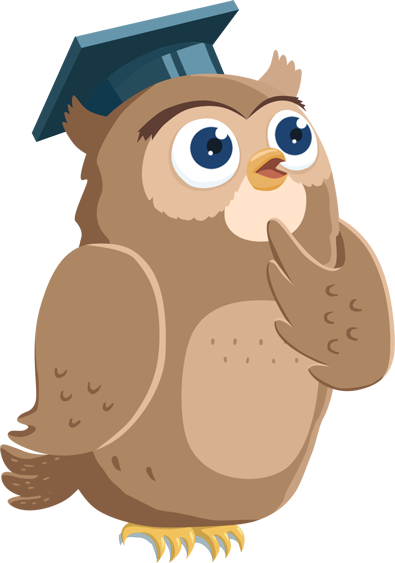 Задание:
вместе проверьте правильность решения задачи.
Что вы нашли в задаче 1?
Как вы нашли первое слагаемое?
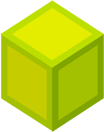 5
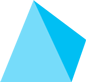 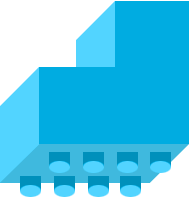 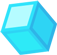 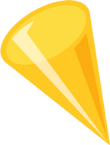 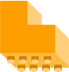 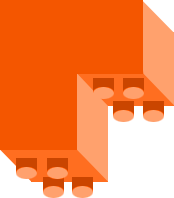 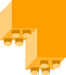 Повторите!
Чтобы найти неизвестное первое слагаемое, надо из суммы вычесть второе слагаемое.
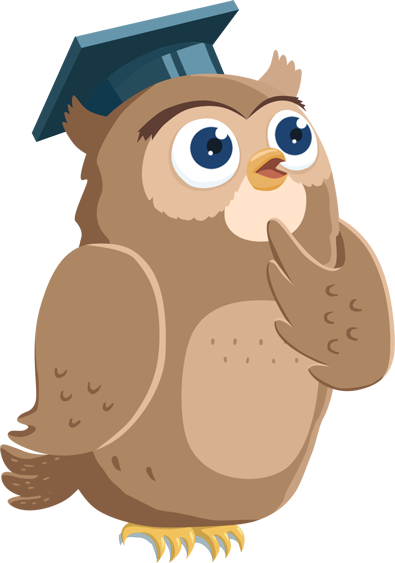 Задание:
 проверьте друг у друга знание правила.
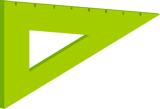 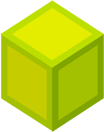 6
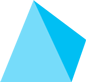 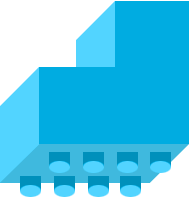 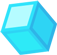 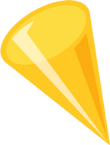 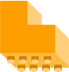 Задача 2 — обратная задаче 1
В альбоме было 34 марки. Положили ещё несколько марок. Стало 54 марки. Сколько марок положили в альбом?
54 – 34 = 20 (м.)                                            
Ответ: положили 20 марок.
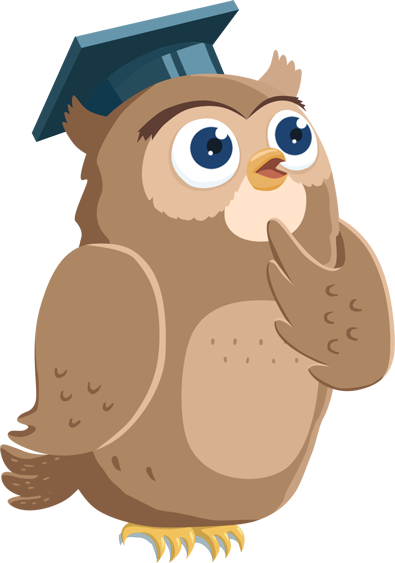 Задание:
вместе проверьте правильность составления и решения задачи.
Что изменилось в задаче 2?
Что вы нашли в задаче 2?
Как вы нашли второе слагаемое?
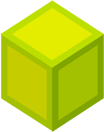 7
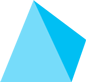 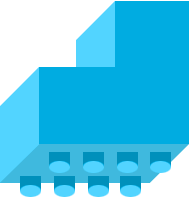 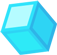 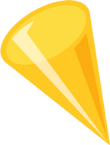 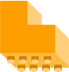 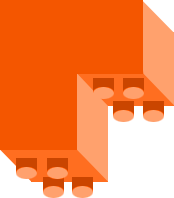 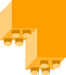 Повторите!
Чтобы найти неизвестное второе слагаемое, надо из суммы вычесть первое слагаемое.
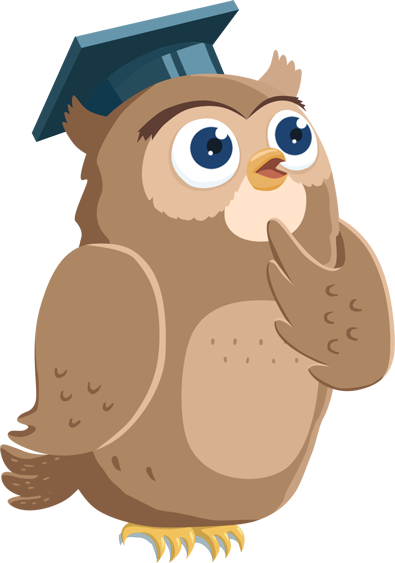 Задание:
 проверьте друг у друга знание правила.
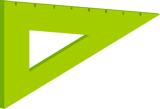 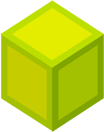 8
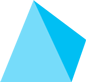 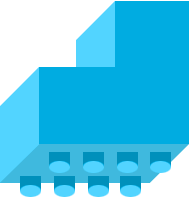 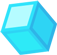 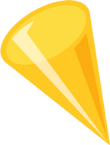 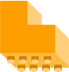 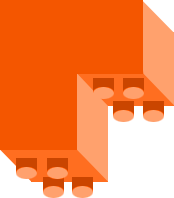 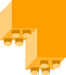 Запомните!
Чтобы найти неизвестное слагаемое, надо из суммы вычесть известное слагаемое.
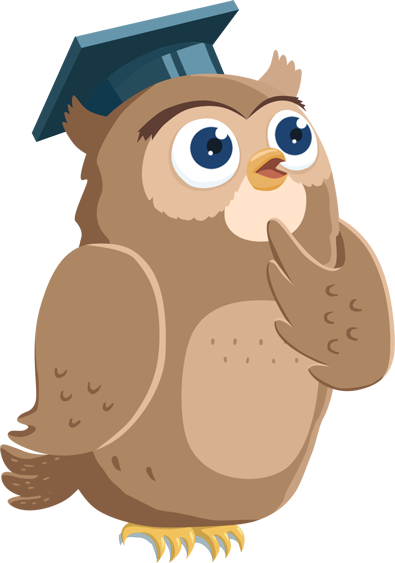 Задание:
 проверьте друг у друга знание правила.
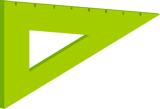 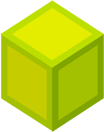 9
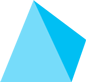 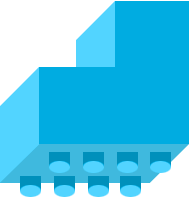 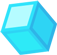 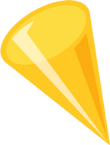 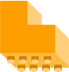 Задача 3 — обратная задаче 1
В альбоме было 34 марки. Положили ещё 20 марок. Сколько марок стало в альбоме?
34 + 20 = 54 (м.)                                            
Ответ: стало 54 марки.
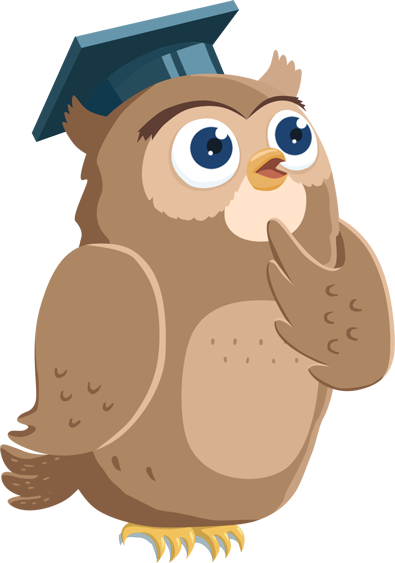 Задание:
вместе проверьте правильность составления и решения задачи.
Что изменилось в задаче 3?
Что вы находили в задаче 3?
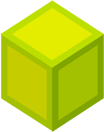 10
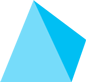 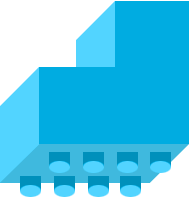 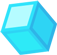 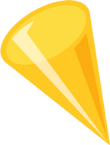 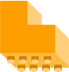 Задача 1                                   	Задача 2                                 	Задача 3
 54 – 20 = 34 (м.)                      54 – 34 = 20 (м.)                              34 + 20 = 54 (м.)
 Ответ: было 34 марки.        Ответ: положили 20 марок.      Ответ: стало 54 марки.
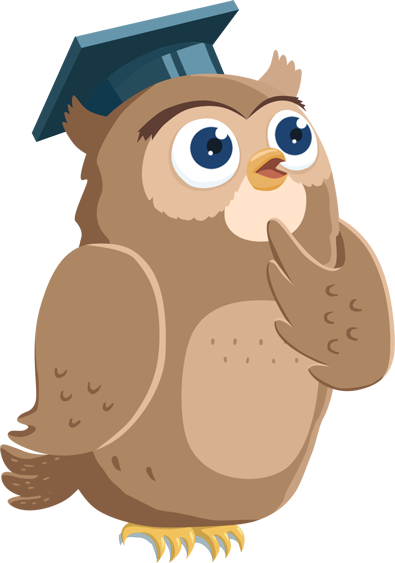 Задание:
сравните решения трёх задач.
Докажите, что задачи 2 и 3 — обратные задаче 1.
Как вы думаете, решая задачи 2 и 3, обратные задаче 1, мы проверяем правильность решения прямой задачи 1?
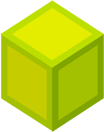 11
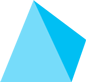 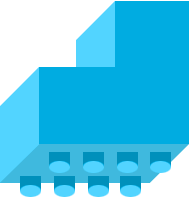 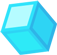 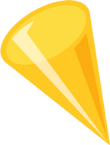 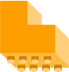 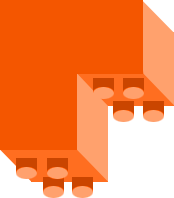 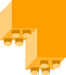 Физкультминутка
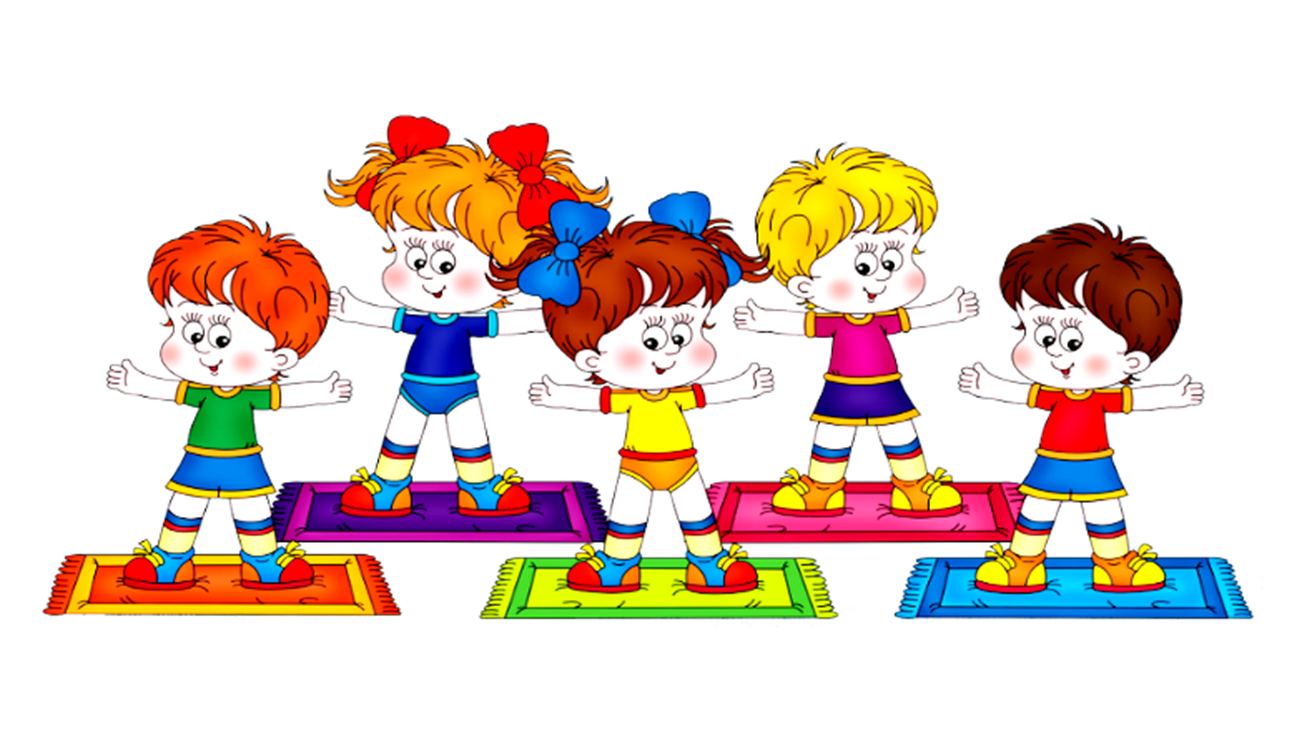 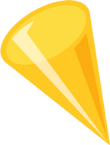 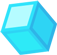 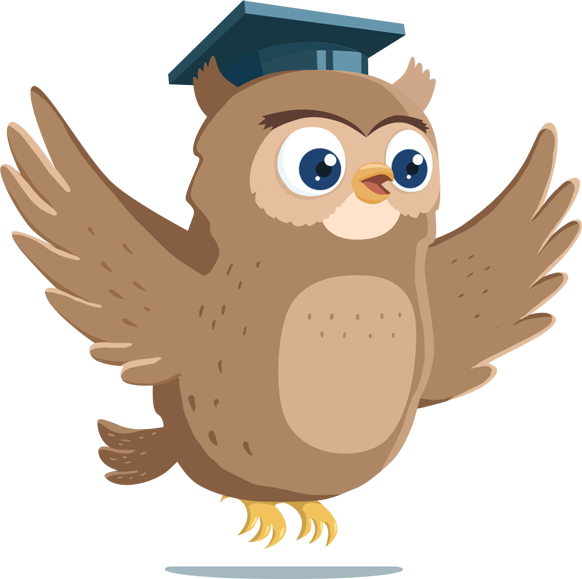 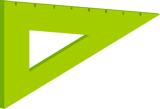 flomaster.club
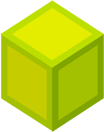 12
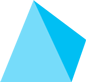 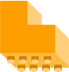 Подведение итогов выполнения задания
Запомните!

Обратными называются задачи, в которых одна из неизвестных величин становится известной, а одна из данных величин становится неизвестной.
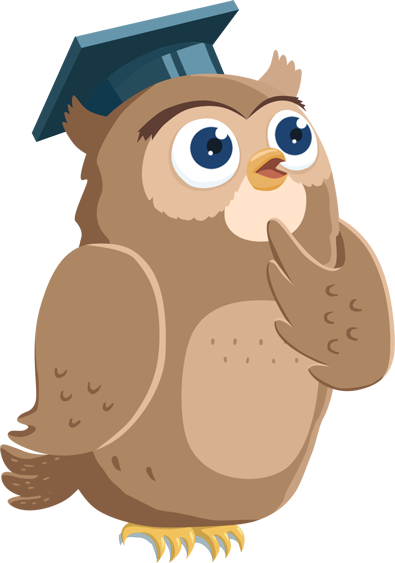 Задание:
проверьте у себя усвоенные знания.
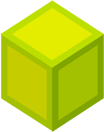 13
Подведение итогов выполнения задания
Продолжите!

Обратными называются задачи, в которых одна из неизвестных величин становится …, а одна из данных величин становится … .
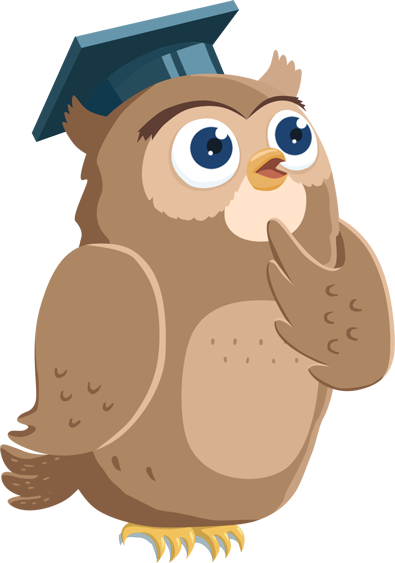 Задание:
проверьте друг у друга усвоенные знания.
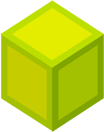 14
Подведение итогов выполнения задания
Запомните!
Чтобы найти неизвестное слагаемое, надо из суммы вычесть известное слагаемое.
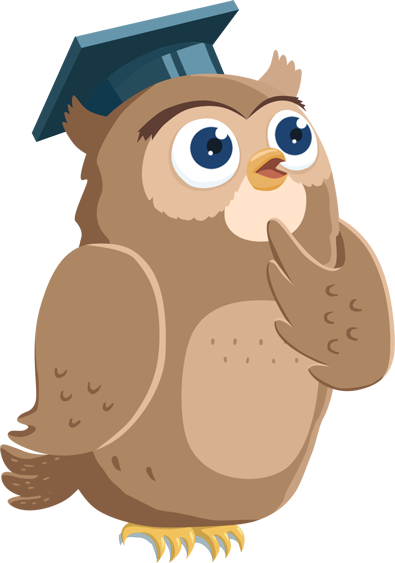 Задание:
проверьте у себя усвоенные знания.
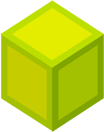 15
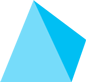 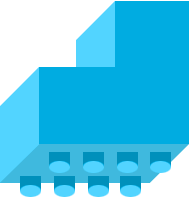 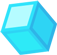 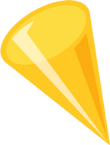 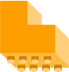 Подведение итогов выполнения задания
Продолжите!
Чтобы найти неизвестноеслагаемое, надо из … .
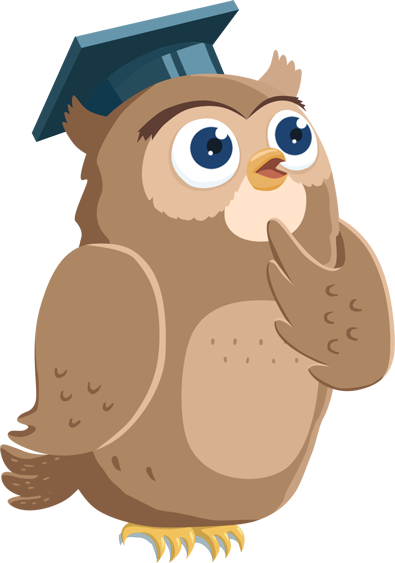 Задание:
проверьте друг у друга усвоенные знания.
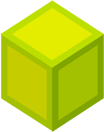 16
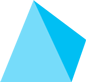 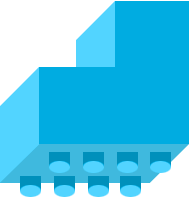 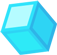 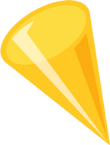 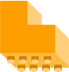 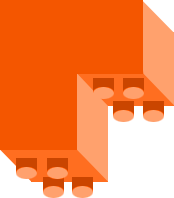 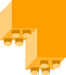 РЕФЛЕКСИЯ
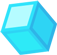 Запомнили ли вы:
какие задачи называются обратными задаче 1;
способы нахождения неизвестных слагаемых?
Возникали ли у вас трудности при самостоятельном составлении и решении задач 2 и 3, обратных задаче 1?
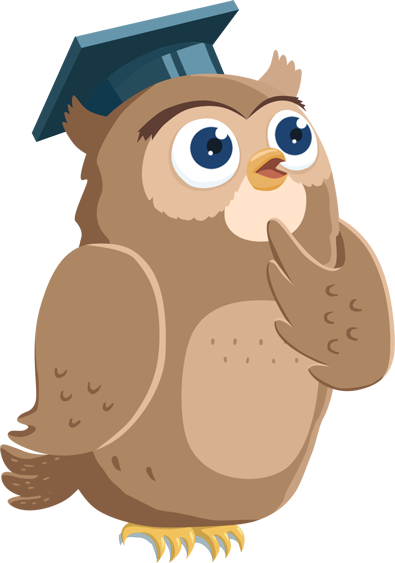 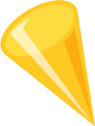 Что необходимо сделать, чтобы устранить все затруднения, которые возникали при составлении и решении задач 2 и 3, обратных задаче 1?
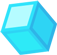 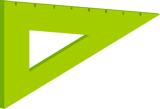 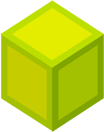 17
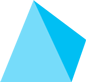 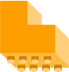